Влияние социальных сетей 
на социализацию школьников
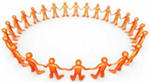 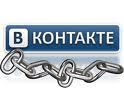 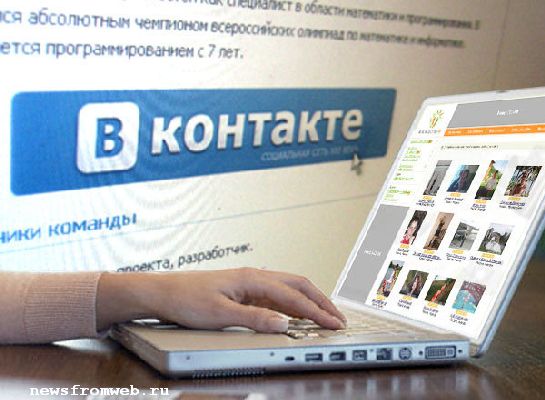 Социальные сети Рунета
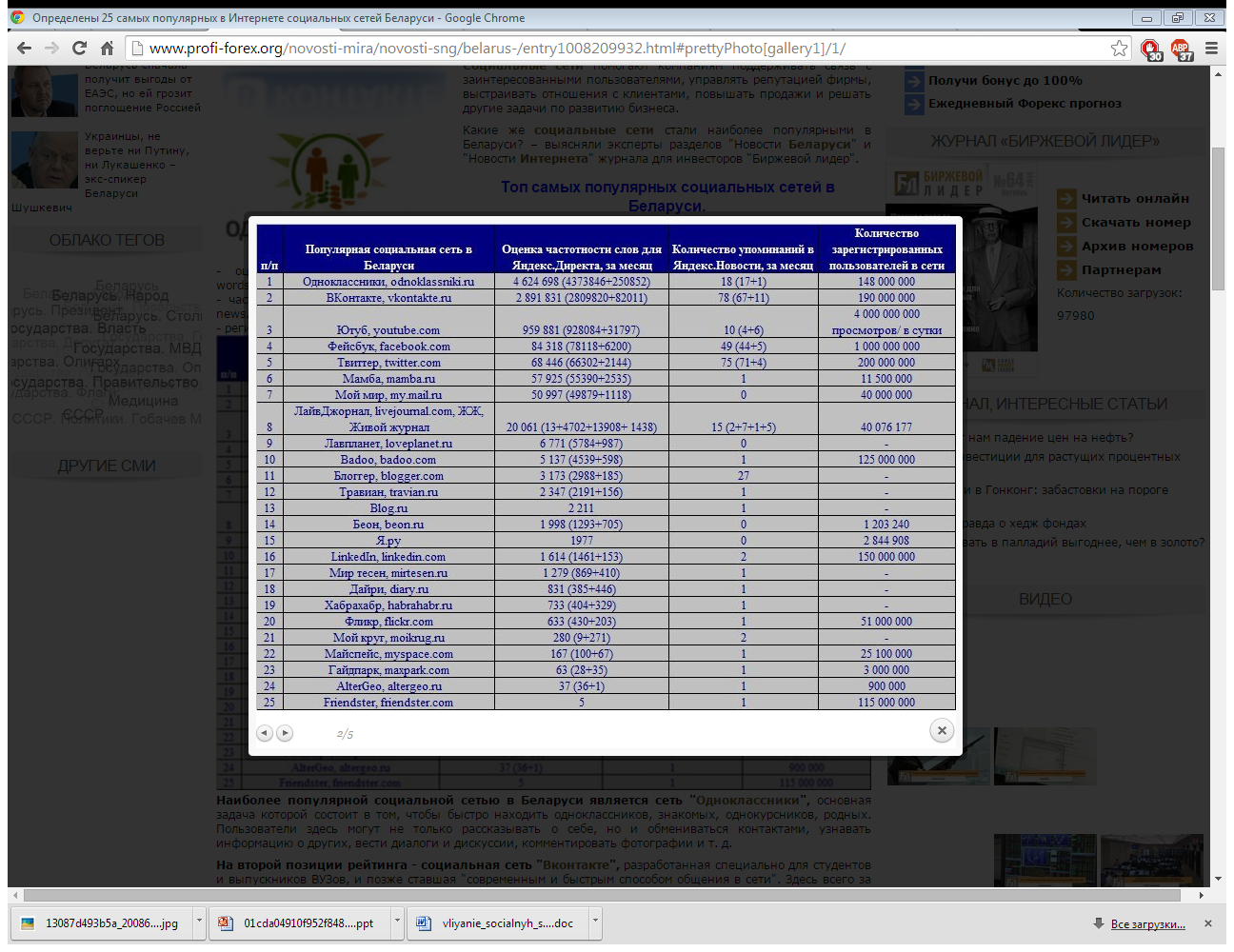 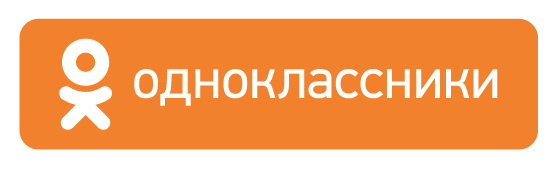 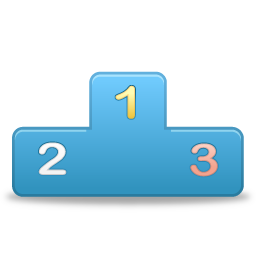 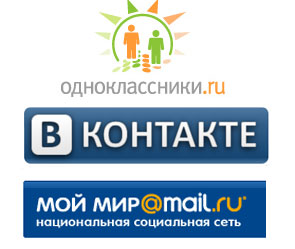 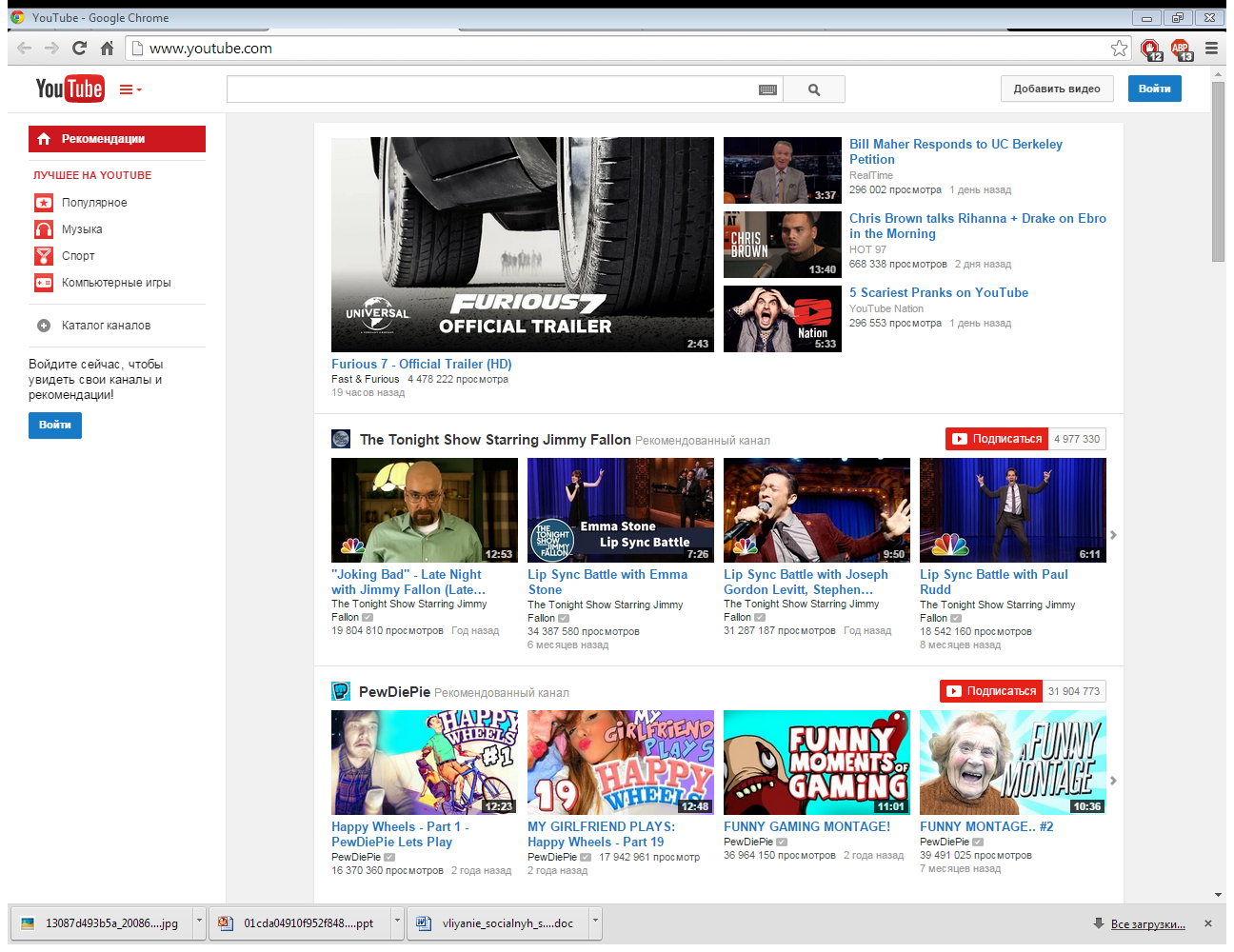 Способы виртуального общения
Электронная почта
Программы on-line общения
Конференции
Форум
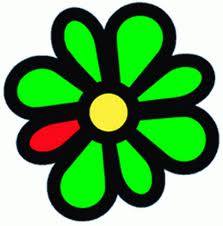 Чат
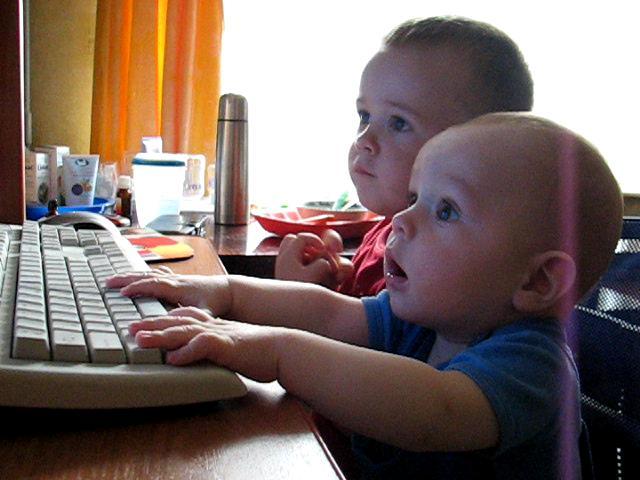 Социальная сеть
Социальная сеть — интерактивный многопользовательский веб-сайт, контент которого наполняется самими участниками сети
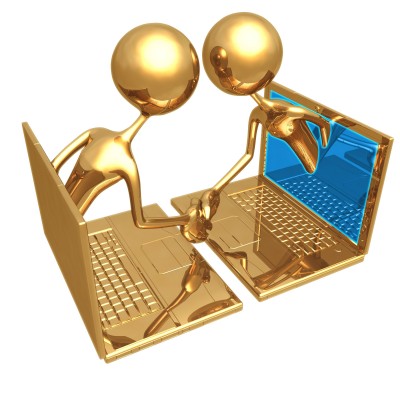 Положительные стороны социальных сетей
Единственный способ связаться с человеком находящимся далеко
Поиск человека по малому количеству сведений. 
Большой объем мультимедийной информации, в том числе и новинок аудио и видео файлов.
Хранилище для фотоальбомов, видеороликов и ваших личных записей
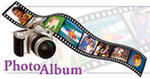 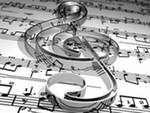 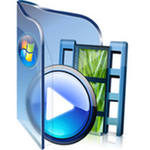 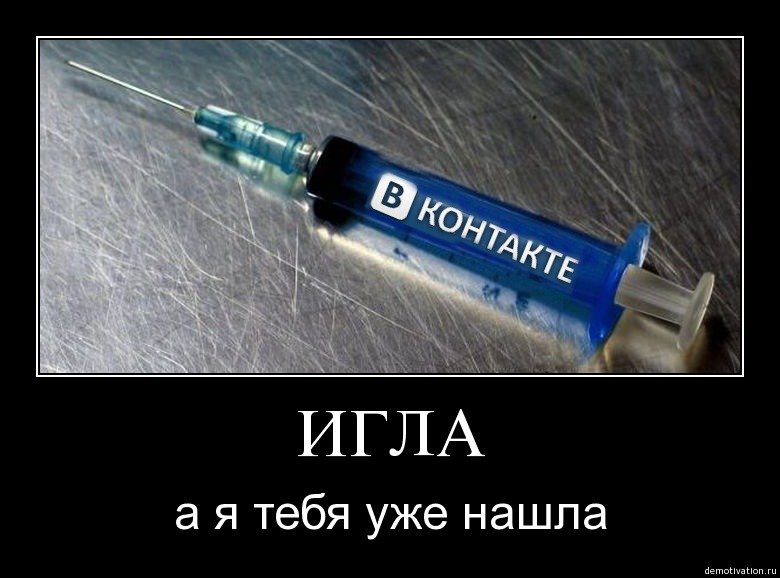 Отрицательные стороны социальных сетей
Социальные сети вызывают самое настоящее привыкание, как наркотик.
«Пробить» информацию о ком-то гораздо проще, чем раньше, и различным инстанциям это не составляет больших проблем 
Платные услуги – рассылка смайликов
Рассылка спам-сообщений и взлом аккаунтов, подмена страниц.
Платные игровые услуги
Сбор данных из игр, для занесения в список рассылки  реклам
Телефонные мошенничества
Фальшивые главные страницы
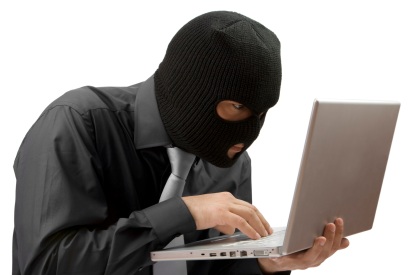 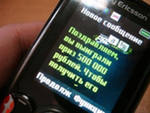 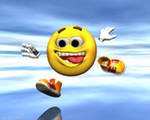 Вещи, которые
не следует
 делать в социальных сетях
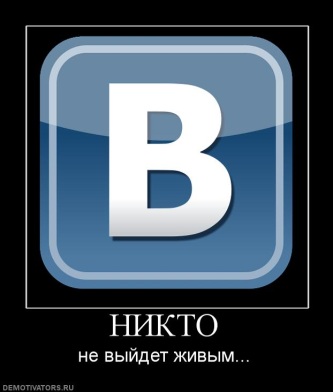 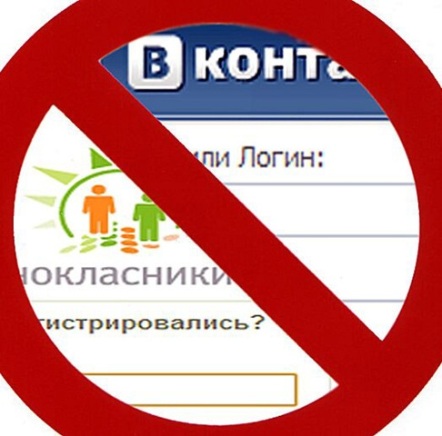 Размещать фотографии своего дебоша на пьяной вечеринке - это может повредить при трудоустройстве на работу. 
Подробности романтических свиданий или слухи о личной жизни ваших друзей опять же оставляют отрицательное впечатление у стороннего наблюдателя.
Проводить рабочее время за пополнением списка друзей или общением со старыми не лучший способ использовать время.
Возможно, вы считаете, что сможете удалить компрометирующие фотографии и стереть улики, но подобные изображения могут быть сохранены в кэше или где-то еще, и от них практически невозможно будет избавиться.
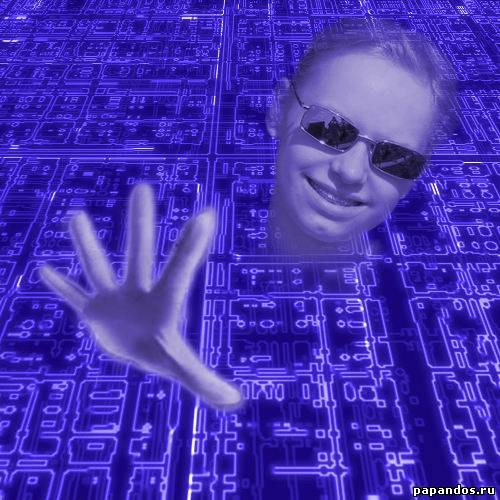 Пути решения проблем, связанных с использованием социальных сетей:
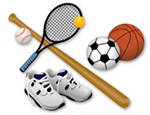 Ограничение времени пребывания в сети;
Поиск альтернативных способов время препровождения (например, занятия спортом, рисование, вышивание, чтение книг и т.п.); 
Оказание большего внимания своей реальной жизни (проблемам в школе, в семье, друзьям); 
Увеличение времени пребывания в компании друзей.
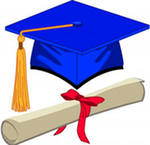 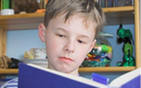 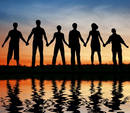 Компьютер может стать другом или заклятым врагом, может помочь в беде, а может добавить кучу проблем, может помочь найти единомышленников, а может привести к одиночеству.
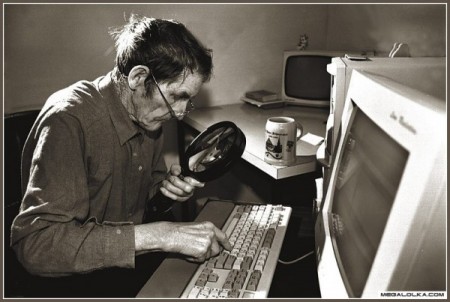 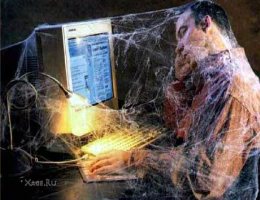 Решать только ВАМ!!!